Überschrift / Slogan...Unterschrift
Vorderseite
Bild über Logo und Textfeld oben rechts
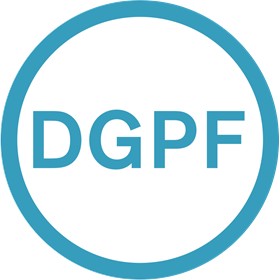 Das Bild ist flächendeckend anzulegen
Texte nur bis an die eingezeichnete Umrandung
Dies ist ein erläuternder Text zum Bild vorne. Dies ist ein erläuternder Text zum Bild vorne. Dies ist ein erläuternder Text zum Bild vorne. Dies ist ein erläuternder Text zum Bild vorne. Dies ist ein erläuternder Text zum Bild vorne. Dies ist ein erläuternder Text zum Bild vorne.
Die Textfelder auf dieser Seite sind im DGPF-Farbton anzulegen:
Rot 54, Grün 157, Blau 188
Rückseite
Textfeld oben links und Autoren / Quellenangabe
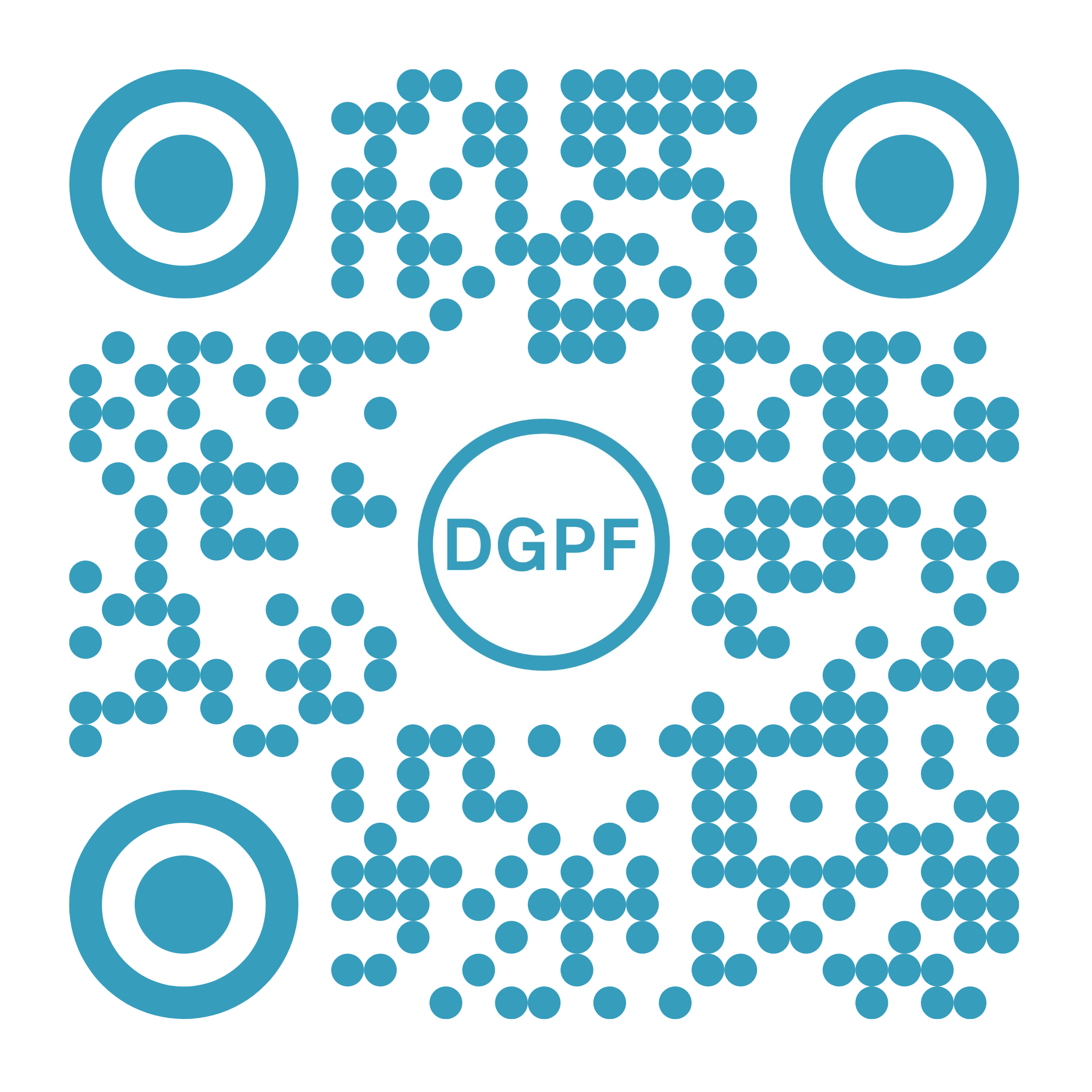 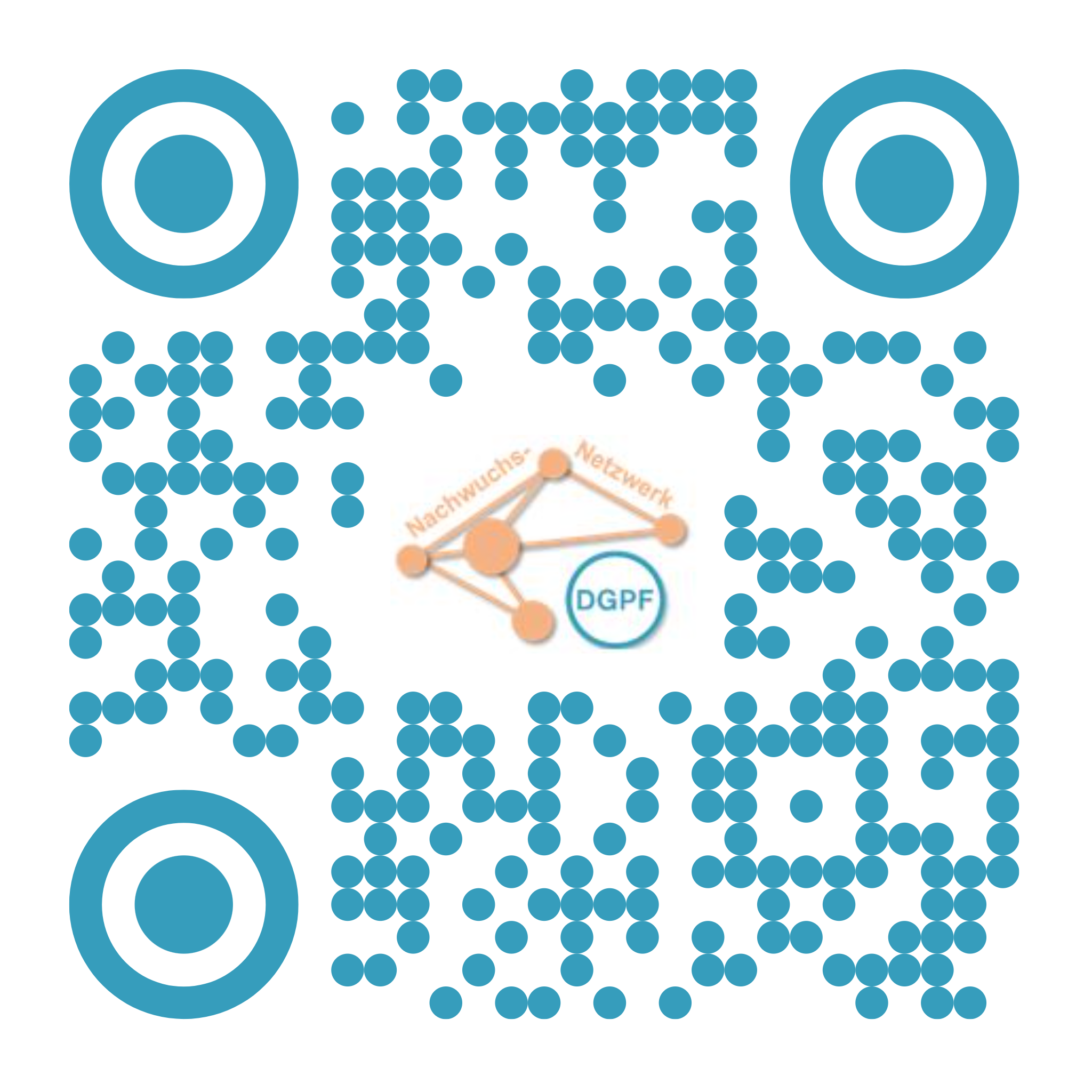 Bildautor: Vorname Nachname
DOI oder Link zum Projekt / Webseite / o.ä.
DGPF – Kompetenz seit 1909!